Mandatos de clase
Objetivo:  Estudiantes van a conocer los mandatos de clase. 
Standard Addressed: 
1.1 In the target language, engage in conversations, provide and obtain information, express feelings and emotions, and exchange opinions.
4.1 Demonstrate understanding of the nature of language through comparisons of the language studied and their own.
Calentamiento: (5 min)
¿Qué día es hoy?
¿Qué tiempo hace hoy? 
¿De dónde es President Obama?
¿de donde eres?
Answer these in spanish words:  9+1=7-5=5+8+3-5-9+5=
[Speaker Notes: Hit #8 Activating Prior Knowledge]
Mandatos de clase
Objetivo:  Estudiantes van a conocer los mandatos de clase. 
Standard Addressed: 
1.1 In the target language, engage in conversations, provide and obtain information, express feelings and emotions, and exchange opinions.
4.1 Demonstrate understanding of the nature of language through comparisons of the language studied and their own.
Calentamiento: (5 min)
¿Qué día es hoy?(hoy es jueves)
¿Qué tiempo hace en la casa de Santa Clause? 
¿De dónde es Fidel Castro?
¿Cómo estás?
Answer these in words:  2+1;     7-5;     5+9+3-5-9-3
[Speaker Notes: Hit #8 Activating Prior Knowledge]
Mandatos de clase
Objetivo:  Estudiantes van a conocer los mandatos de clase. 
Standard Addressed: 
1.1 In the target language, engage in conversations, provide and obtain information, express feelings and emotions, and exchange opinions.
4.1 Demonstrate understanding of the nature of language through comparisons of the language studied and their own.
Calentamiento: (5 min)
¿Qué tiempo hace hoy?
¿Qué tiempo hace hoy? 
		answers vary
[Speaker Notes: Hit #8 Activating Prior Knowledge]
Mandatos de clase
Objetivo:  Estudiantes van a conocer los mandatos de clase. 
Standard Addressed: 
1.1 In the target language, engage in conversations, provide and obtain information, express feelings and emotions, and exchange opinions.
4.1 Demonstrate understanding of the nature of language through comparisons of the language studied and their own.
Calentamiento: (5 min)
¿Qué tiempo hace hoy?
¿Qué tiempo hace en la casa de Santa Clause? 
¿De dónde es President obama?
		Es de Chicago.
[Speaker Notes: Hit #8 Activating Prior Knowledge]
Mandatos de clase
Objetivo:  Estudiantes van a conocer los mandatos de clase. 
Standard Addressed: 
1.1 In the target language, engage in conversations, provide and obtain information, express feelings and emotions, and exchange opinions.
4.1 Demonstrate understanding of the nature of language through comparisons of the language studied and their own.
Calentamiento: (5 min)
¿Qué tiempo hace hoy?
¿Qué tiempo hace en la casa de Santa Clause? 
¿De dónde es Fidel Castro?
¿de donde eres?Soy de ….
Answer these in words:  2+1;     7-5;     5+9+3-5-9-3
[Speaker Notes: Hit #8 Activating Prior Knowledge]
Mandatos de clase
Objetivo:  Estudiantes van a conocer los mandatos de clase. 
Standard Addressed: 
1.1 In the target language, engage in conversations, provide and obtain information, express feelings and emotions, and exchange opinions.
4.1 Demonstrate understanding of the nature of language through comparisons of the language studied and their own.
Calentamiento: (5 min)
Answer these in words:  
		9+1= 
				diez
		7-5= 
				dos
		5+8+3-5-9+5= 
				siete
[Speaker Notes: Hit #8 Activating Prior Knowledge]
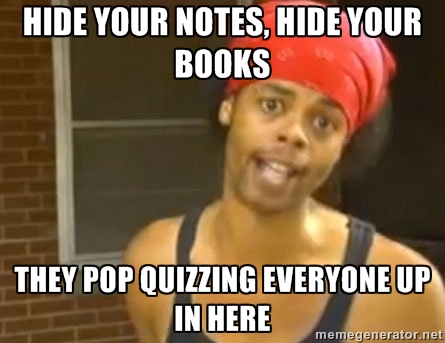 [Speaker Notes: Hit #8 Activating Prior Knowledge]
Mandatos de clase
Abren los libros
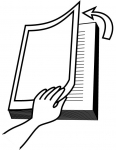 [Speaker Notes: Hit #8 Activating Prior Knowledge]
Mandatos de clase
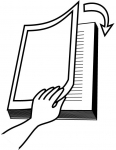 Cierren los libros
[Speaker Notes: Hit #8 Activating Prior Knowledge]
Mandatos de clase
¿Cómo se dice… “hi”?
Se dice… “hola”
[Speaker Notes: Hit #8 Activating Prior Knowledge]
Mandatos de clase
¿Cómo se escribe… “hola”?
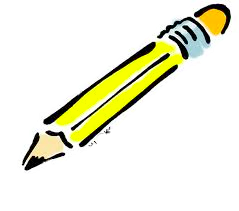 Se escribe… “H-O-L-A”
[Speaker Notes: Hit #8 Activating Prior Knowledge]
Mandatos de clase
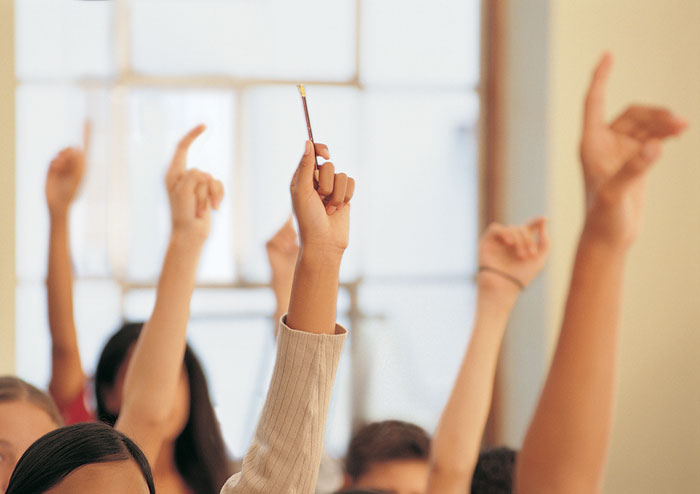 Levanten la mano.
[Speaker Notes: Hit #8 Activating Prior Knowledge]
Mandatos de clase
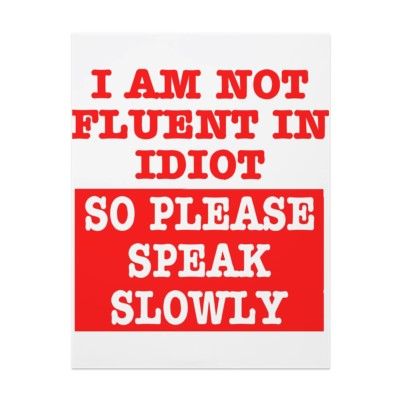 Más despacio, por favor
[Speaker Notes: Hit #8 Activating Prior Knowledge]
Mandatos de clase
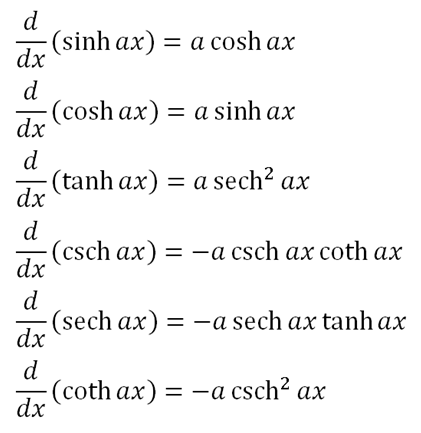 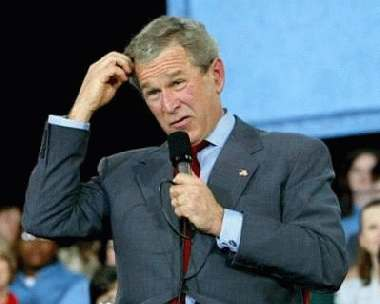 (25x4 +3x3+ 9x2+7x+42)=
No sé
¿Comprendes?
[Speaker Notes: Hit #8 Activating Prior Knowledge]
Mandatos de clase
¿Qué quiere decir… “estoy bien”?
Quiere decir… “I’m good.”
[Speaker Notes: Hit #8 Activating Prior Knowledge]
Mandatos de clase
Repitan, por favor.
Repitan.
Repitan.
Repitan.
Repitan.
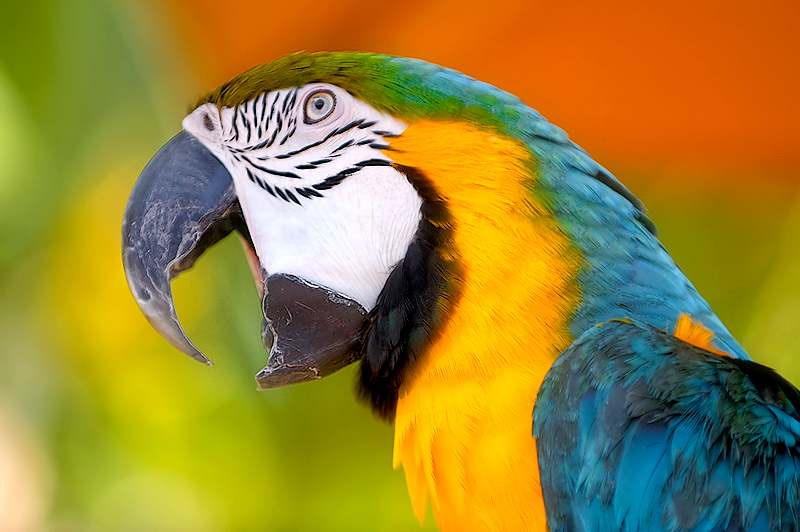 [Speaker Notes: Hit #8 Activating Prior Knowledge]
Mandatos de clase
Saquen una hoja de papel
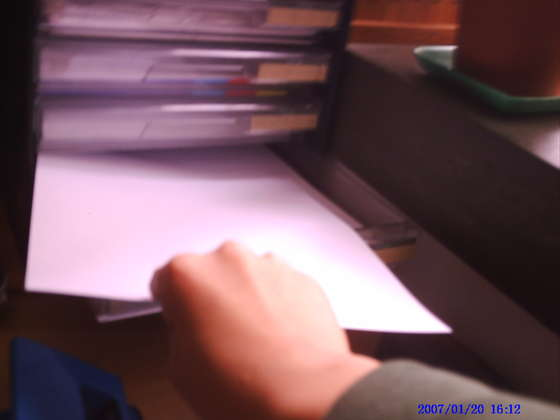 [Speaker Notes: Hit #8 Activating Prior Knowledge]
Mandatos de clase
Siéntense
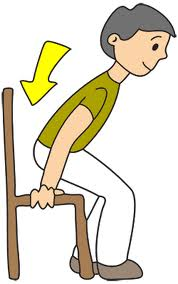 [Speaker Notes: Hit #8 Activating Prior Knowledge]
Mandatos de clase
¿Tienen preguntas?
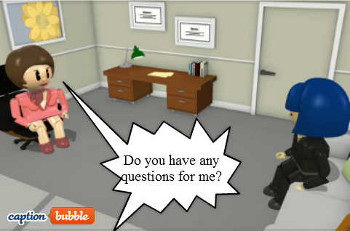 [Speaker Notes: Hit #8 Activating Prior Knowledge]
Mandatos de clase
2+2=4??????????
¿Verdad?
Si, 2+2=4
[Speaker Notes: Hit #8 Activating Prior Knowledge]
Mandatos de clase
Completa la conversación.
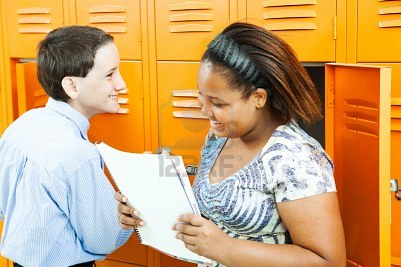 Hola
____
¿Soy nerd?
Si. Tú  ______ nerd
[Speaker Notes: Hit #8 Activating Prior Knowledge]
Mandatos de clase
Contesta las preguntas
Columbus sailed the ocean blue in ____.
Who let the dogs out ___?


A:  James II of England		
B:  Lucille Ball
C:  Beyoncé					
D:  Moe, Larry, and Curly
[Speaker Notes: Hit #8 Activating Prior Knowledge]
Mandatos de clase
Escoge la palabra.
Hola.  ______ de los Estados Unidos.

A:  Eres							C:  Somos
B:  Soy							D:  Son
Escoge la respuesta.
¿Cómo estás?

A:  Estoy bien					C:  Soy feo.
B:  Eres niña.					D:  Está en GHS.
[Speaker Notes: Hit #8 Activating Prior Knowledge]
Mandatos de clase
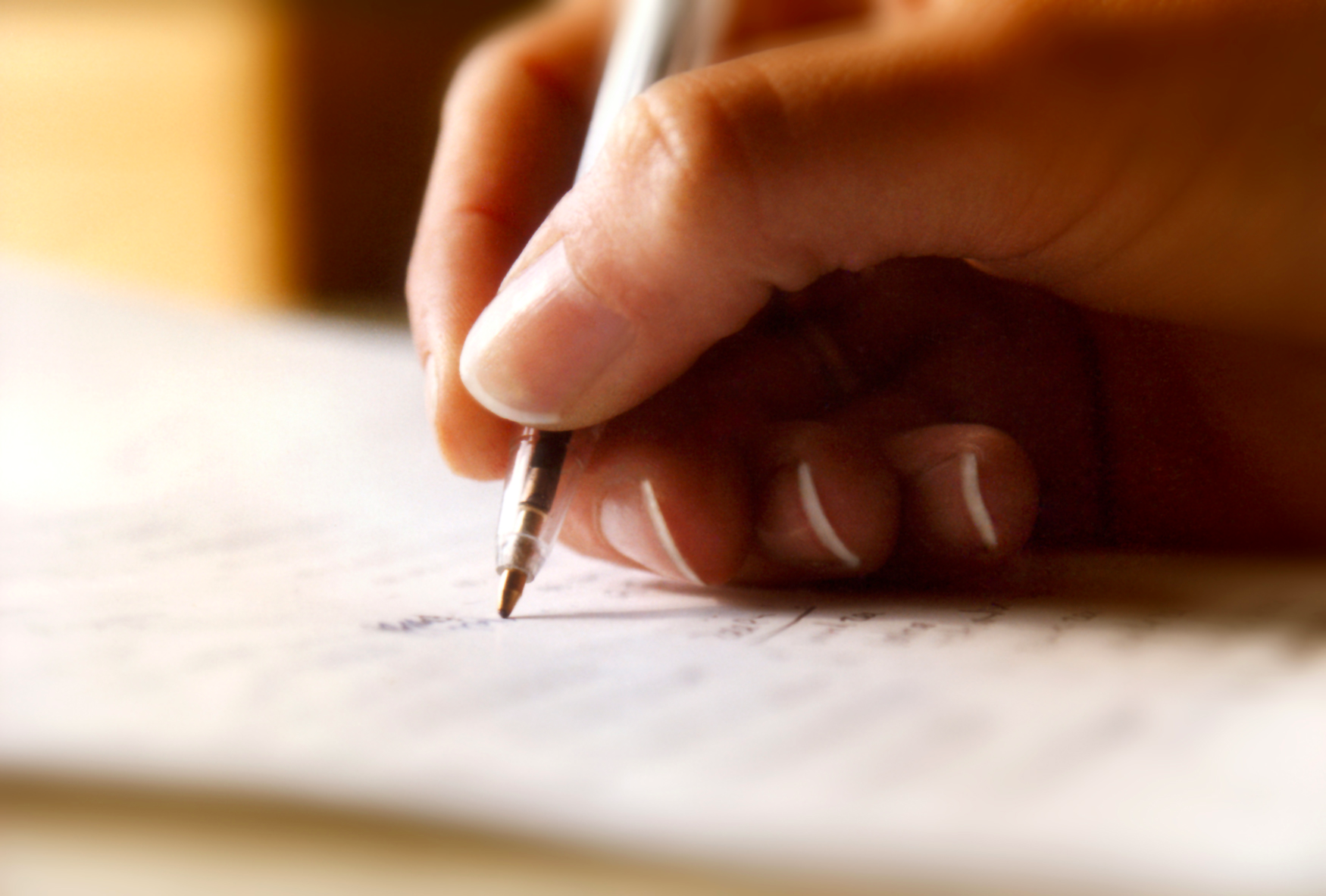 Escribe
[Speaker Notes: Hit #8 Activating Prior Knowledge]
Mandatos de clase
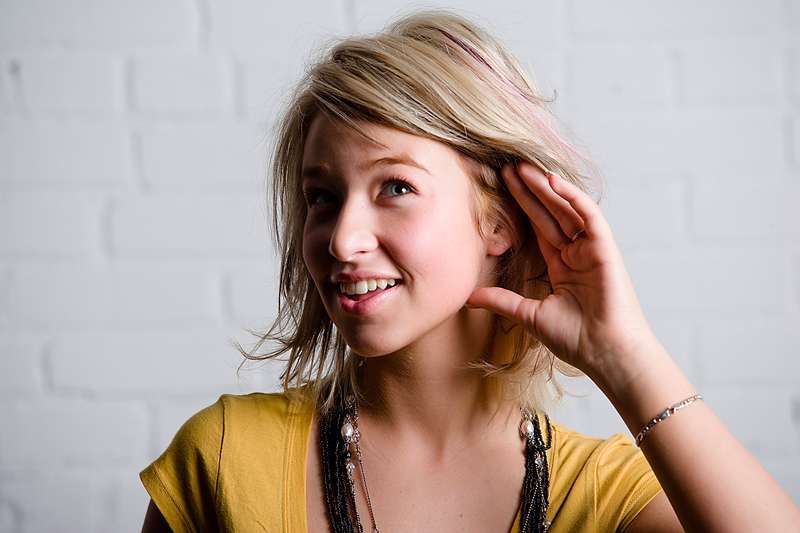 Escucha
[Speaker Notes: Hit #8 Activating Prior Knowledge]
Mandatos de clase
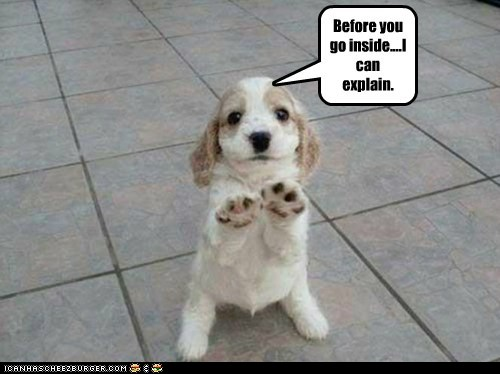 Explica
[Speaker Notes: Hit #8 Activating Prior Knowledge]
Mandatos de clase
Indica si es cierto o falso.
George Washington es el 1er presidente.

		Cierto							Falso
Abraham Lincoln es el 1er presidente.

		Cierto							Falso
[Speaker Notes: Hit #8 Activating Prior Knowledge]
Mandatos de clase
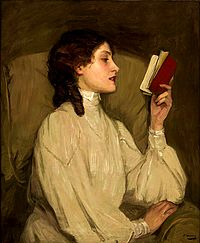 Lee.
[Speaker Notes: Hit #8 Activating Prior Knowledge]
Mandatos de clase
Pregúntale a otro estudiante.
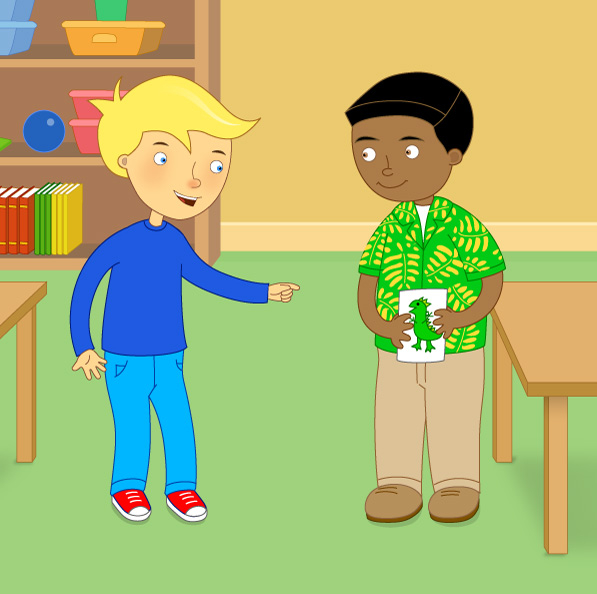 [Speaker Notes: Hit #8 Activating Prior Knowledge]
Mandatos de clase
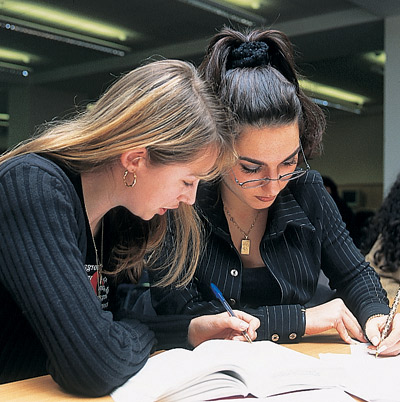 Trabaja con otro estudiante.
[Speaker Notes: Hit #8 Activating Prior Knowledge]
Mandatos de clase
Trabaja en un grupo de… 5.
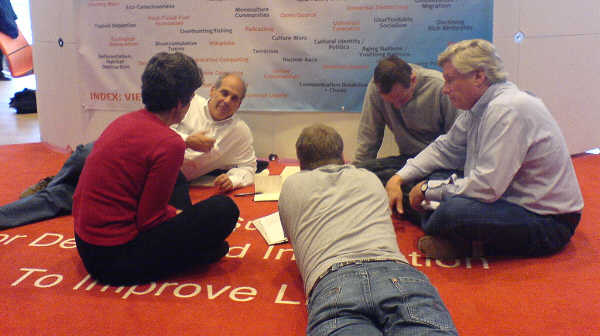 [Speaker Notes: Hit #8 Activating Prior Knowledge]
¿Puedo ir al baño?
Mandatos de clase
Charades.
I’ll take a volunteer who will come act out the word I give them (they get a participation point for it).  ALL words are from pg 22 or 23.
If you guess, you get a participation point.  Guessing does not obligate you to go next.
Whoever just acted out the word will choose who goes next (and they are obligated to go).
If you have a difficult one, like “¿Cómo se dice?” an easy solution is to put blanks and answer your question.			EX:    ¿______     _______    _______   “bye”?					Se dice “adios.”
[Speaker Notes: Hit #8 Activating Prior Knowledge]